BALANCING & TYPES OF CHEMICAL REACTIONS
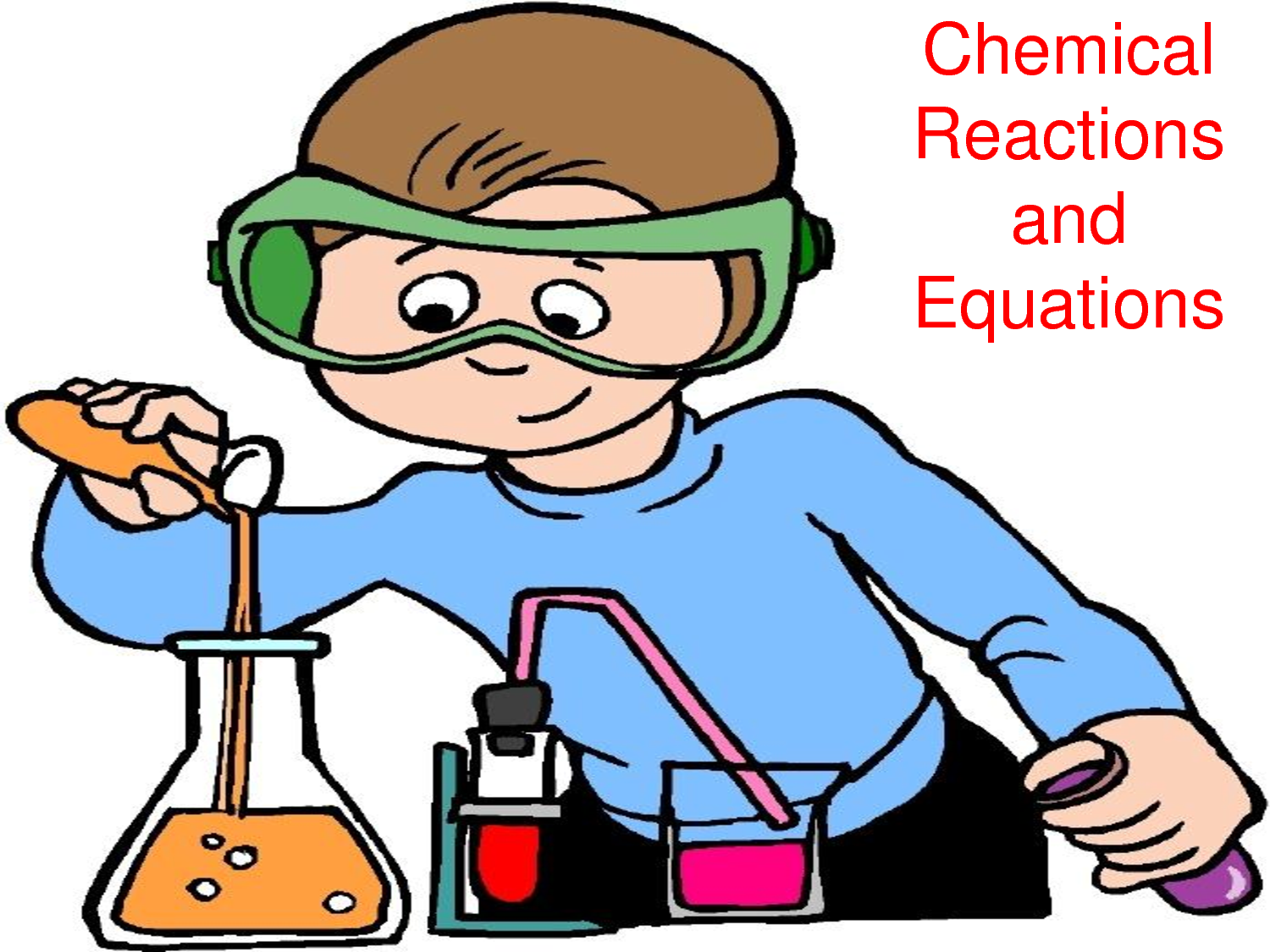 LAW OF CONSERVATION OF MASS
Matter Can Not Be Created or Destroyed!
The MASS of the reactants
EQUALS the MASS of the products

 Chemical equation:
NaHCO3 + HCl             H2O + CO2 + NaCl  

    7.0 grams        =              7.0 grams
 • Elements:
1Na, 2H, 1C, 3O, 1Cl    =    1Na, 2H, 1C, 3O, 1Cl
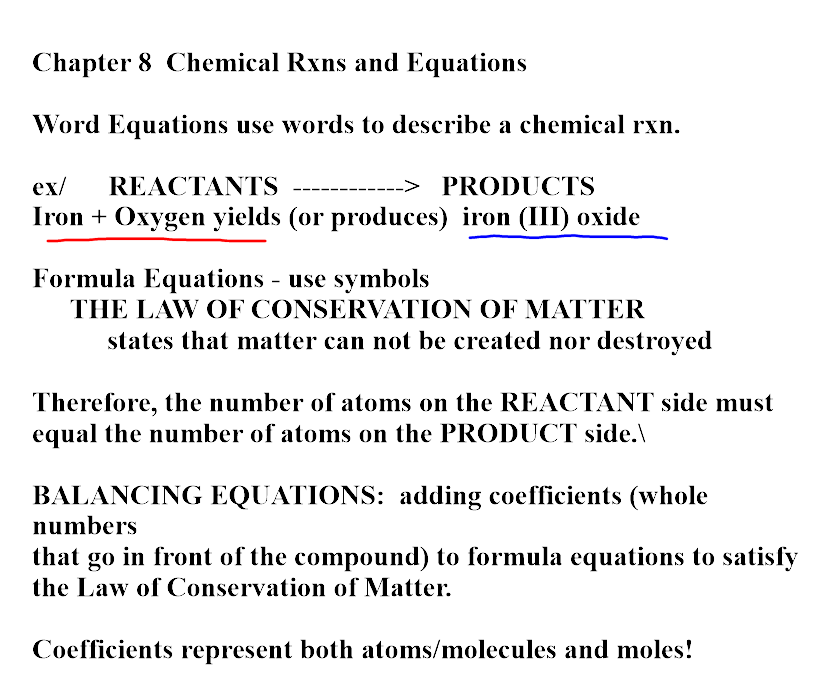 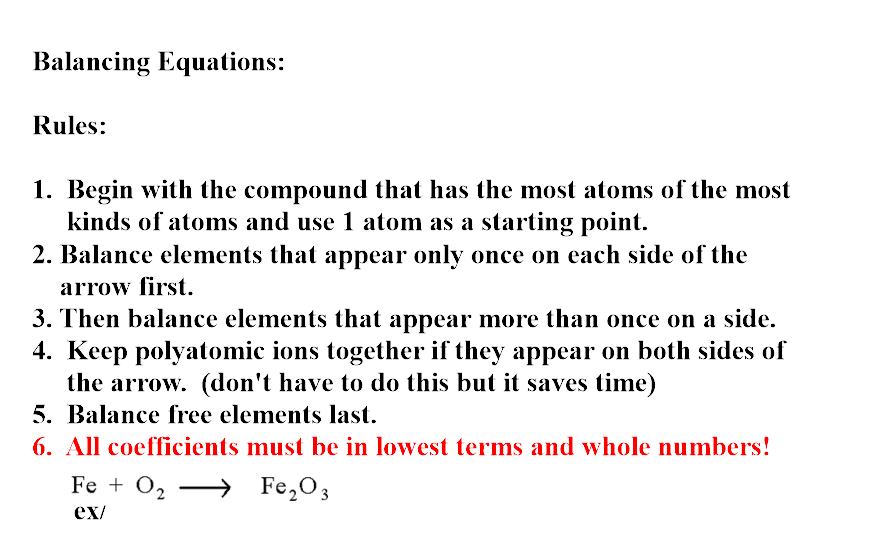 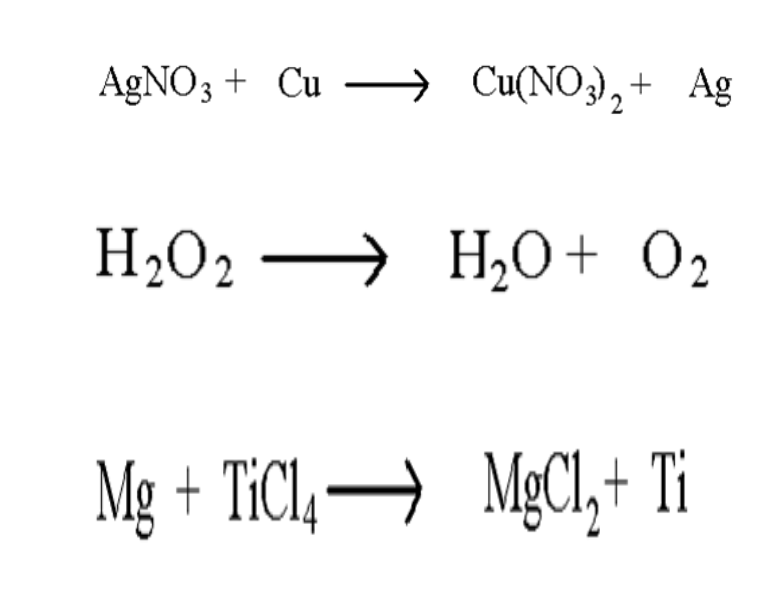 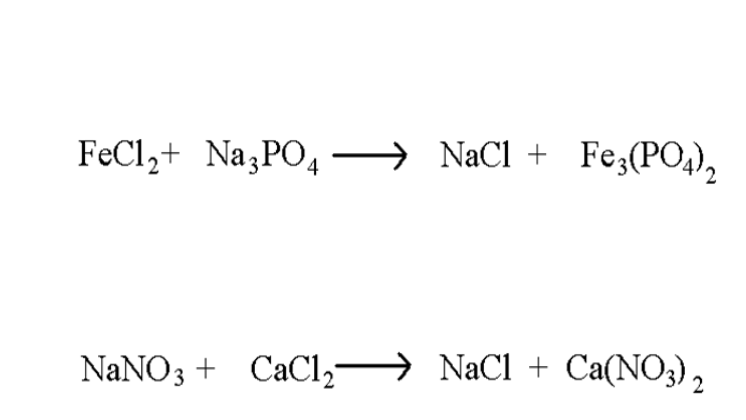 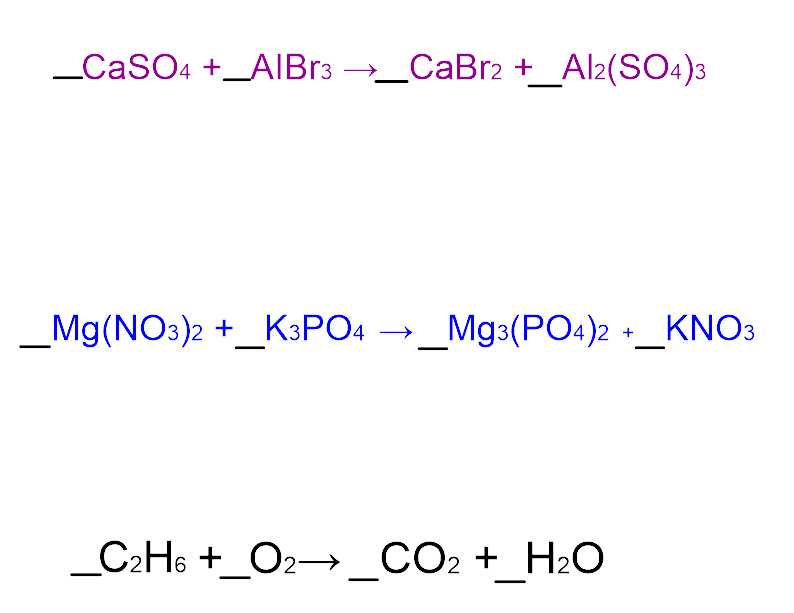 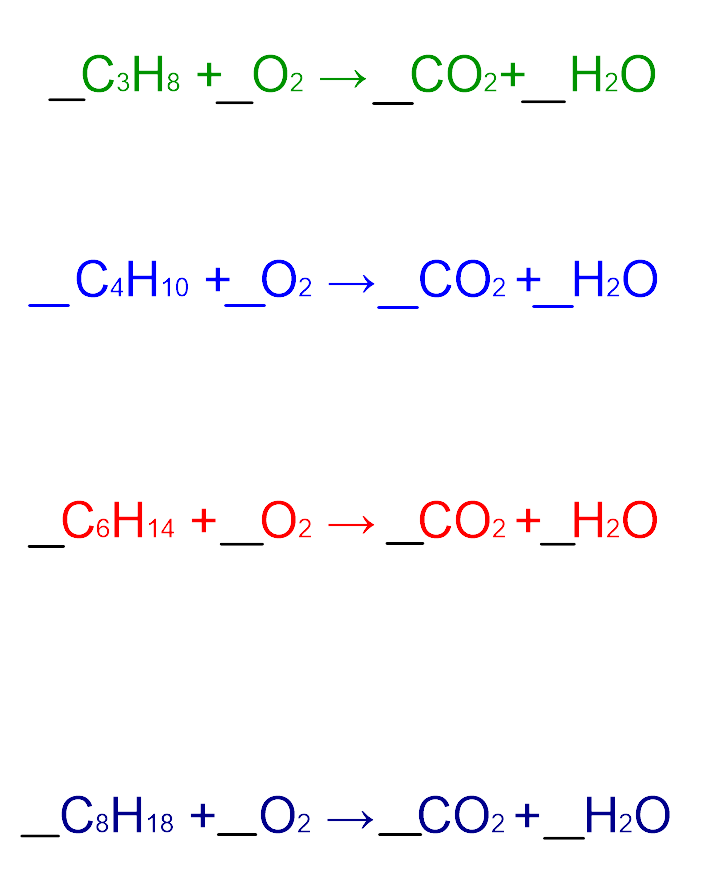 Types of Chemical Reactions
Synthesis

 Decomposition

 Single Replacement

Double-replacement

Combustion
SYNTHESIS
Two or more parts make a SINGLE product
Na
+
2
2Na
Cl2
Cl
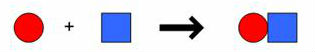 A  + B     → AB
DECOMPOSITION
One reactant gets BROKEN DOWN into two or more parts
+
2H2O
2H2
O2
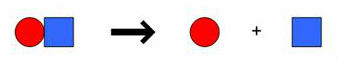 AB     →      A    +   B
SINGLE REPLACEMENT
A part of the reactant is REPLACED with new atom and the atom that was replaced is now by itself
+
+
Br2
Cl2
2NaCl
2NaBr
SINGLE REPLACEMENT
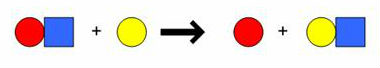 AB +  C →  AC  +  B
DOUBLE REPLACEMENT
The cations and the anions in the reactants switch partners forming 2 new compounds.  No element is left uncombined.
+
+
CuSO4
Cu(OH)2
Na2SO4
2NaOH
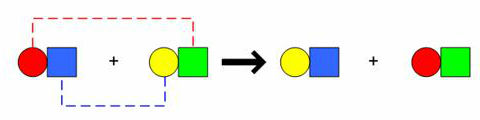 AB  +  CD  →  AD  +  CB
COMBUSTION
A hydrocarbon reacts with OXYGEN to produce carbon dioxide and water.  Energy is also released.
propane  +  oxygen		             carbon dioxide  +  water
  C3H8      + 5 O2                            3 CO2             +  4 H2O
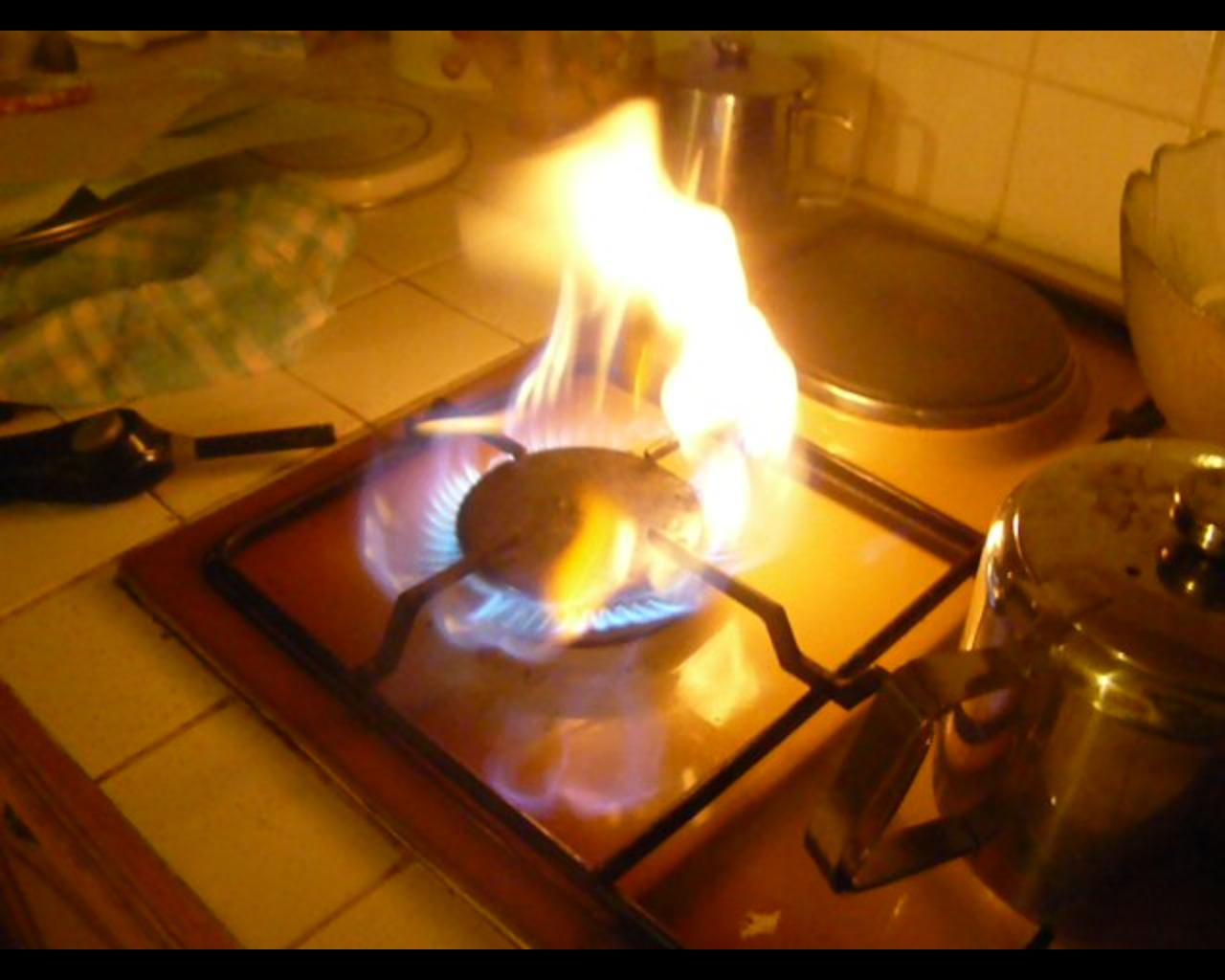 Examples: burning propane
	       cooking food
	       power vehicles
	       lighting candles